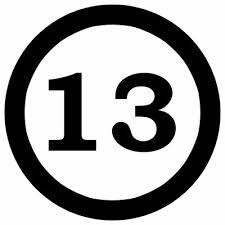 ED Simulator Based Training – Scenario Guide
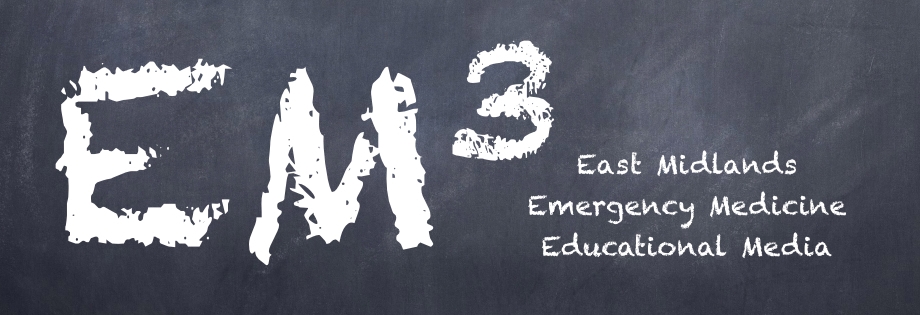 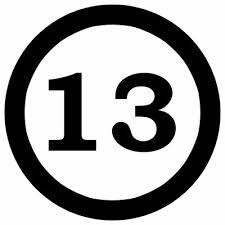 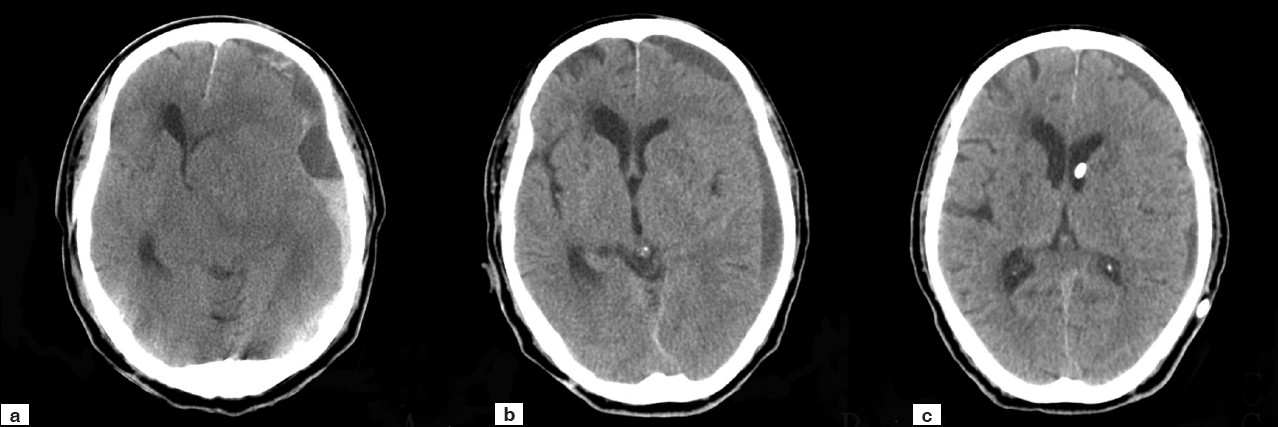 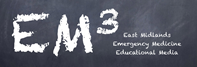 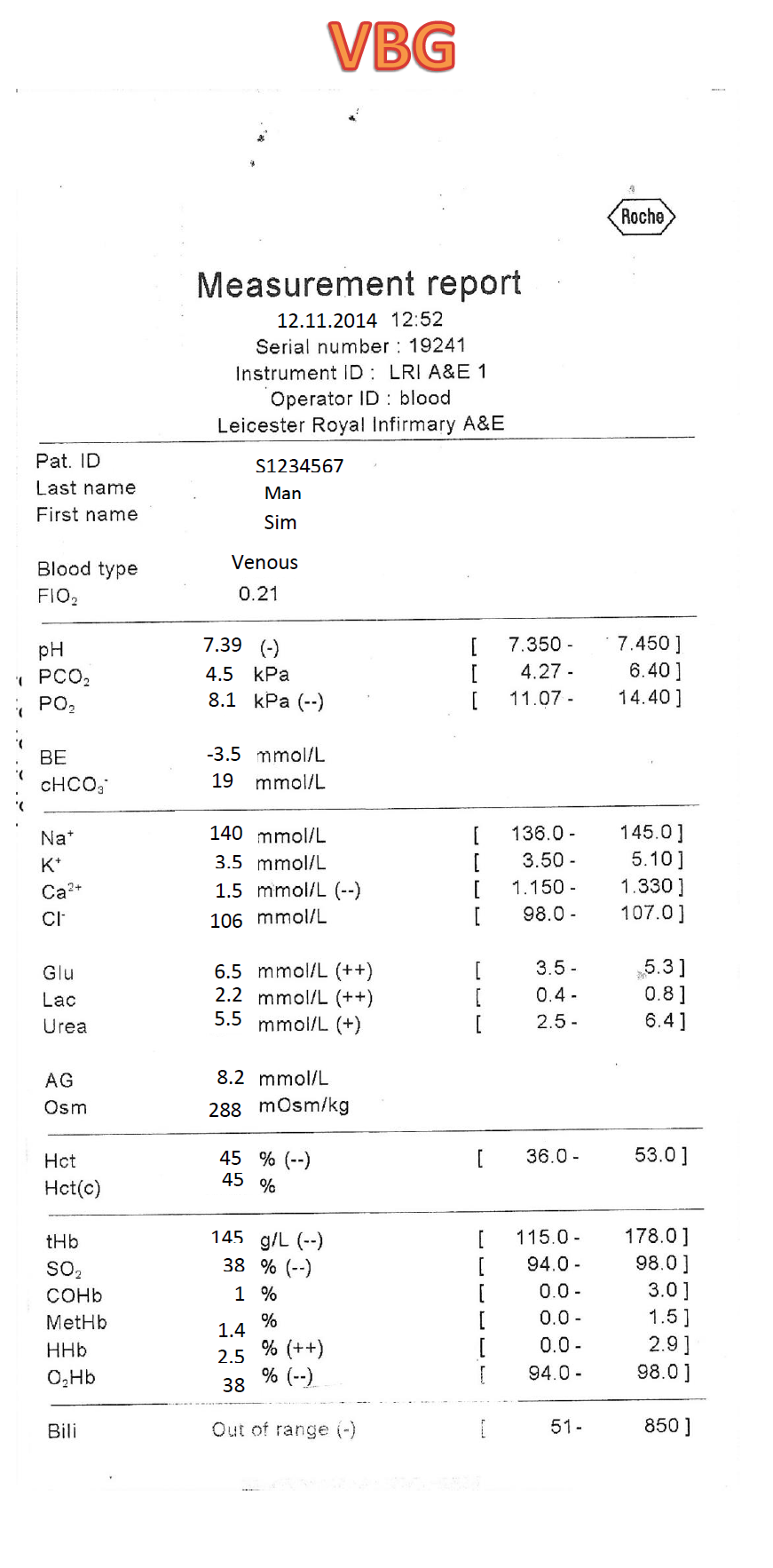 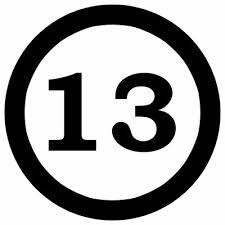 ED Simulator Based Training – Scenario Guide 1
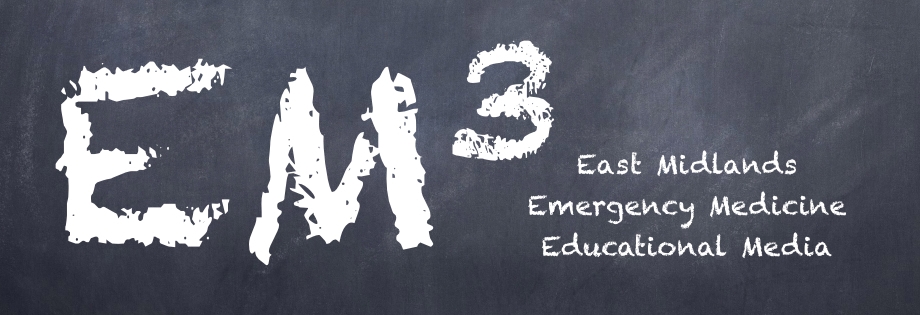 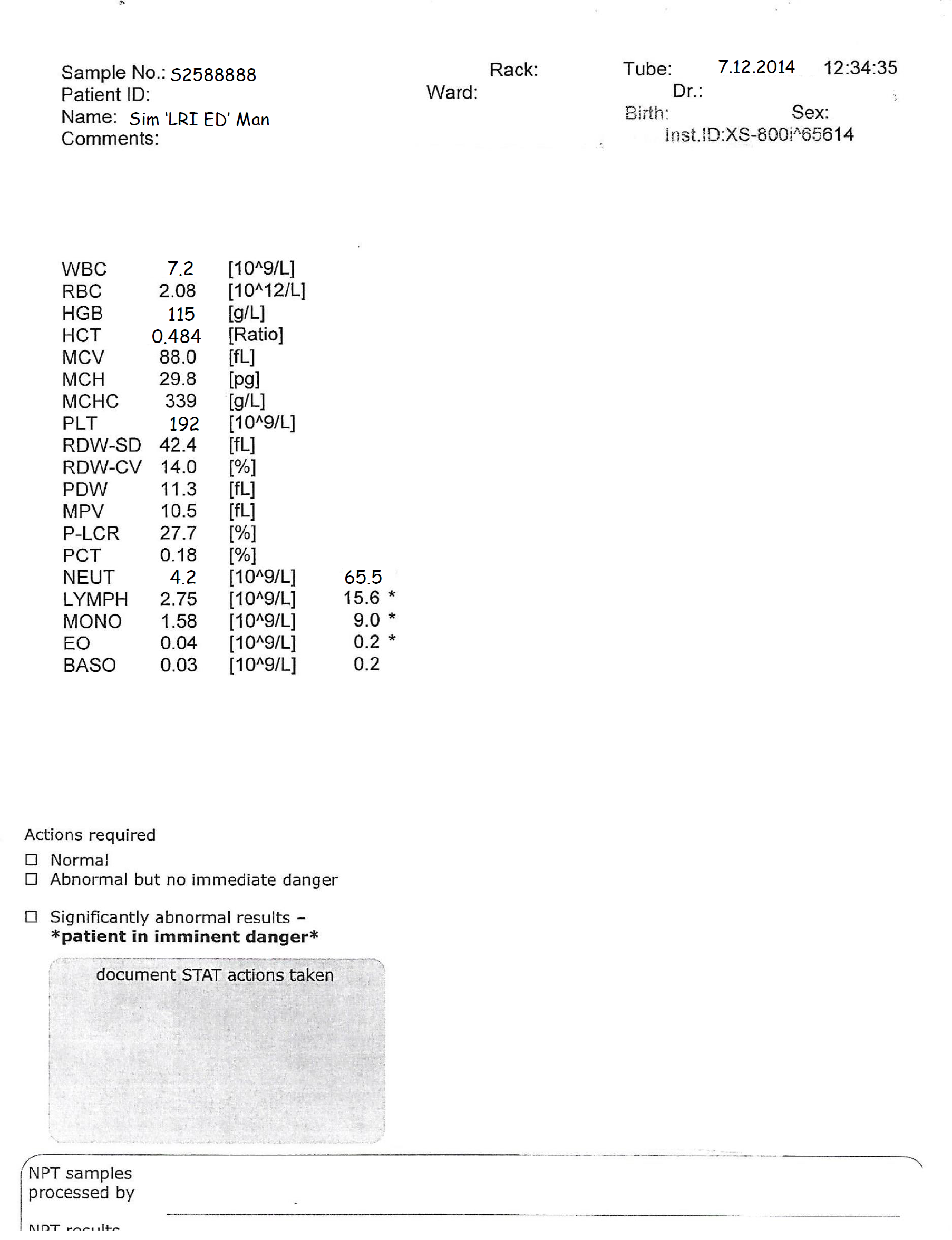 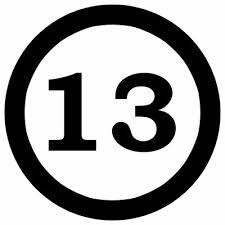 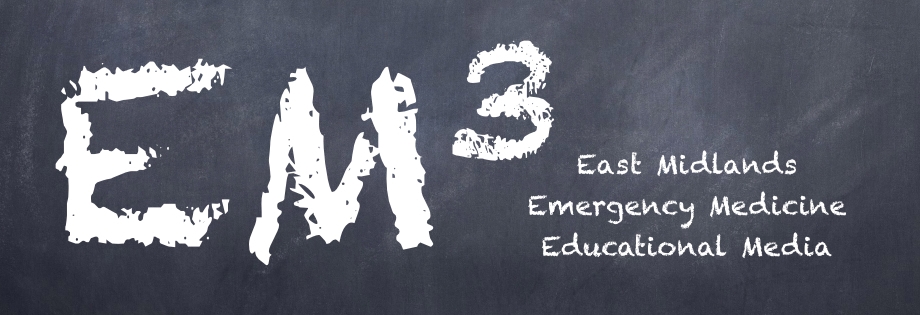 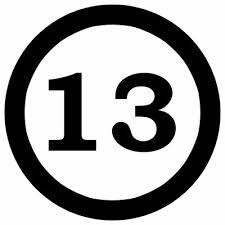 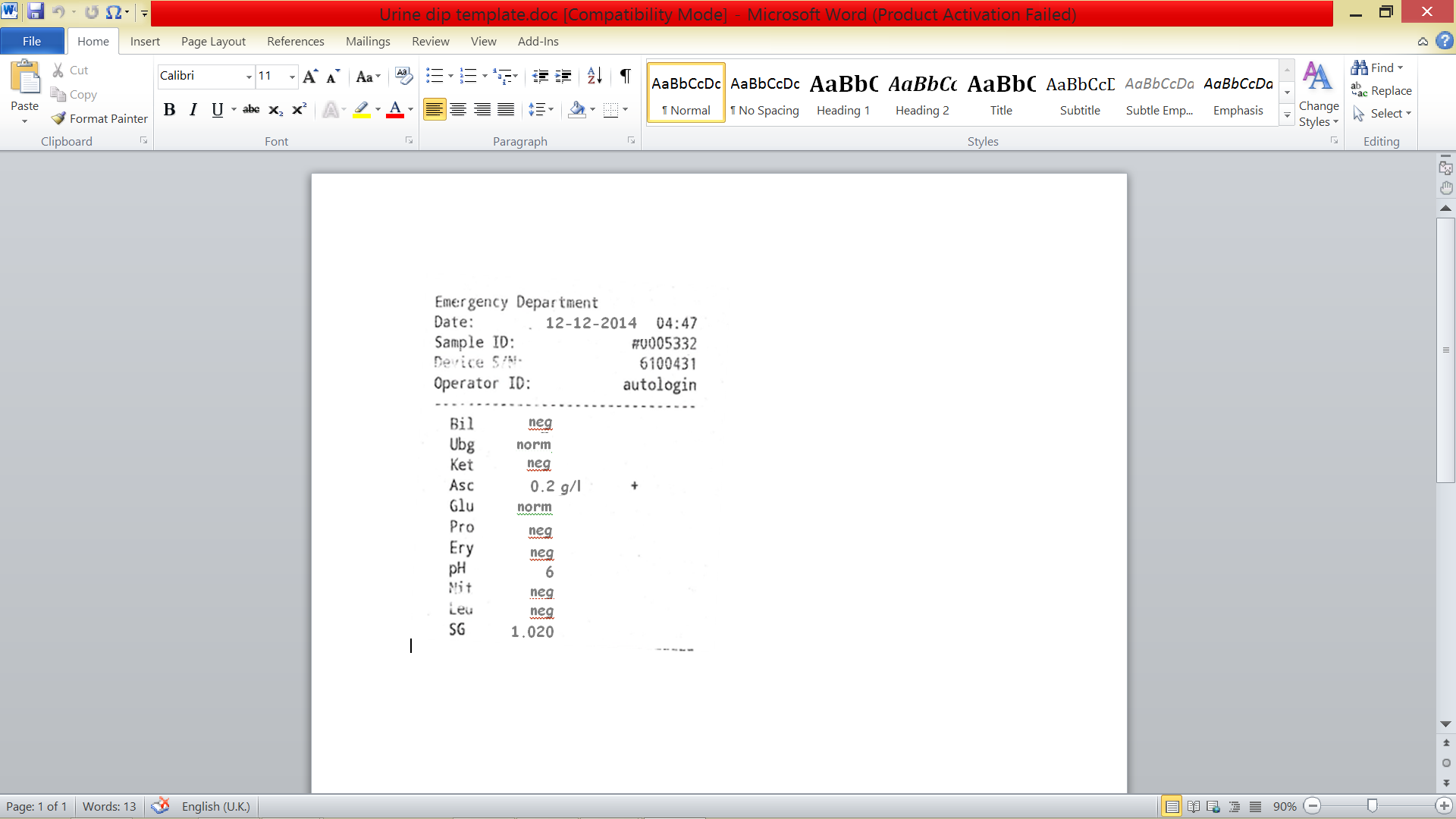 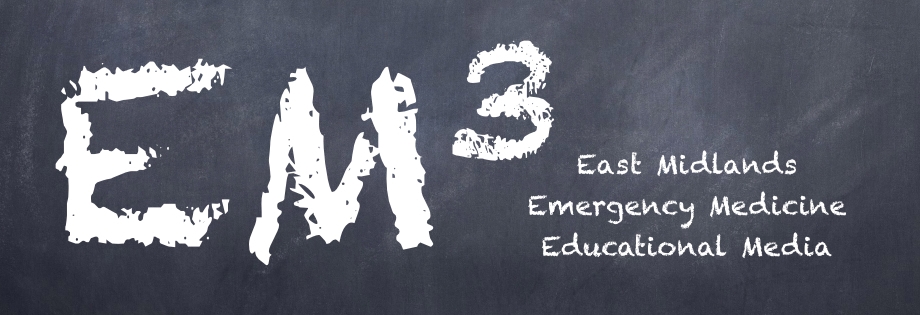 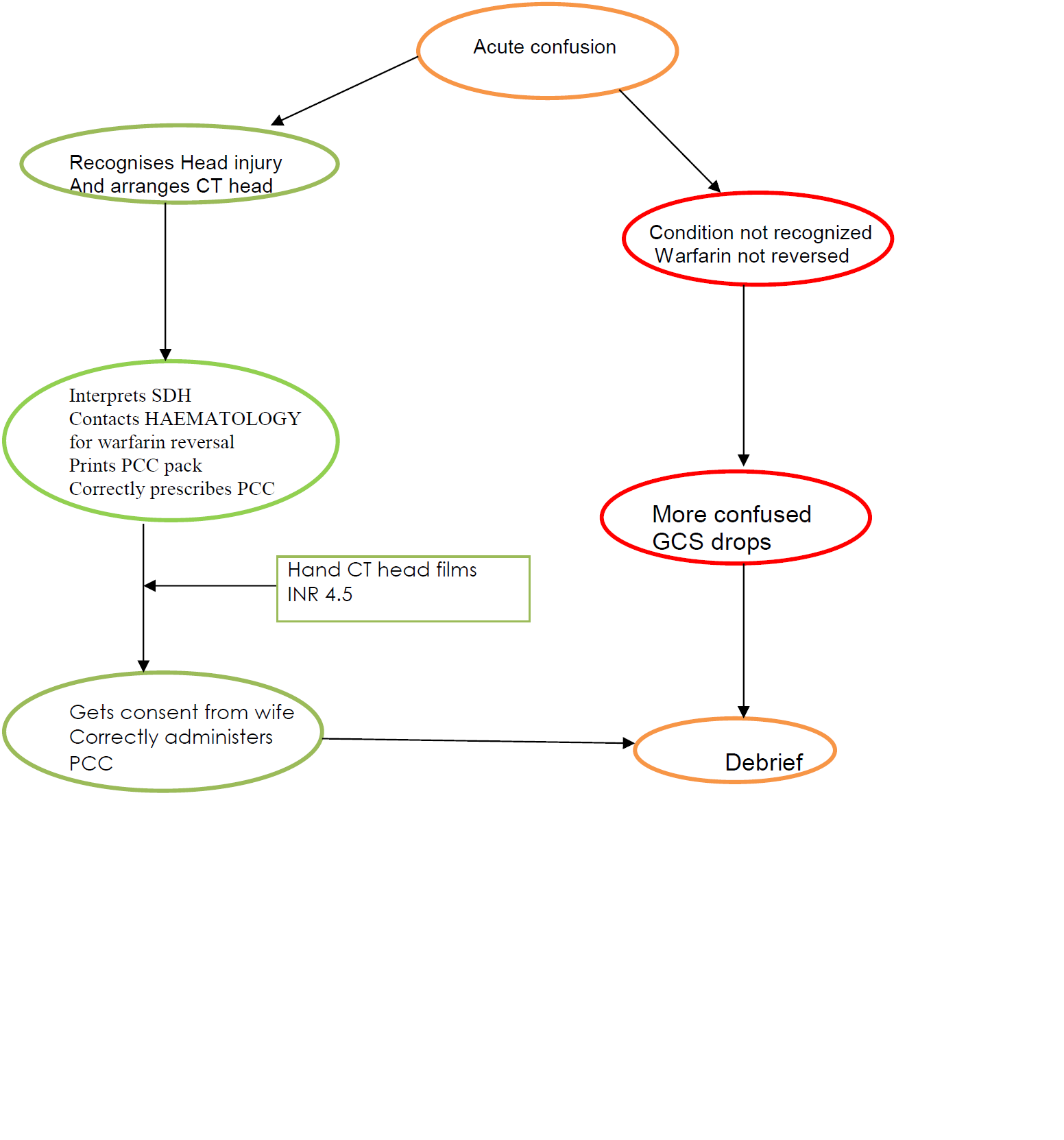 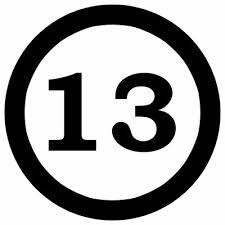